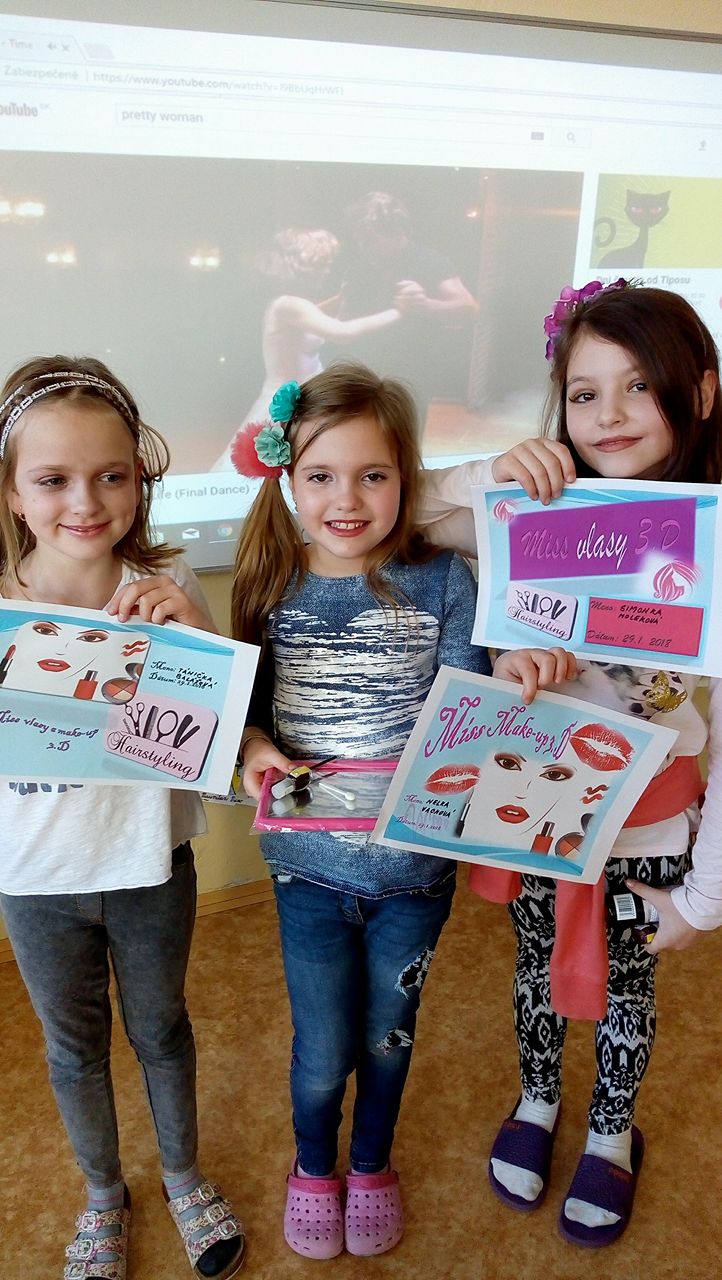 3.DMiss vlasyMiss Make-up
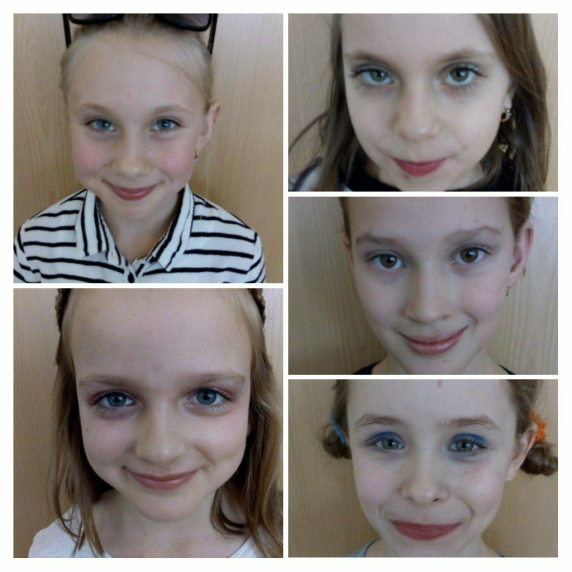 Triedna klubová aktivita
 29.1.2018
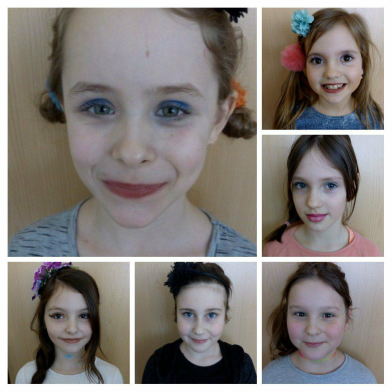